Александр Васильевич Суворов
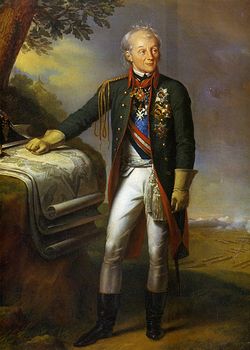 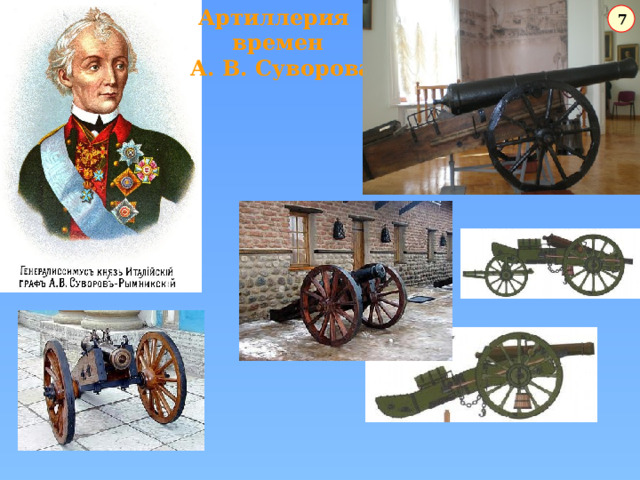 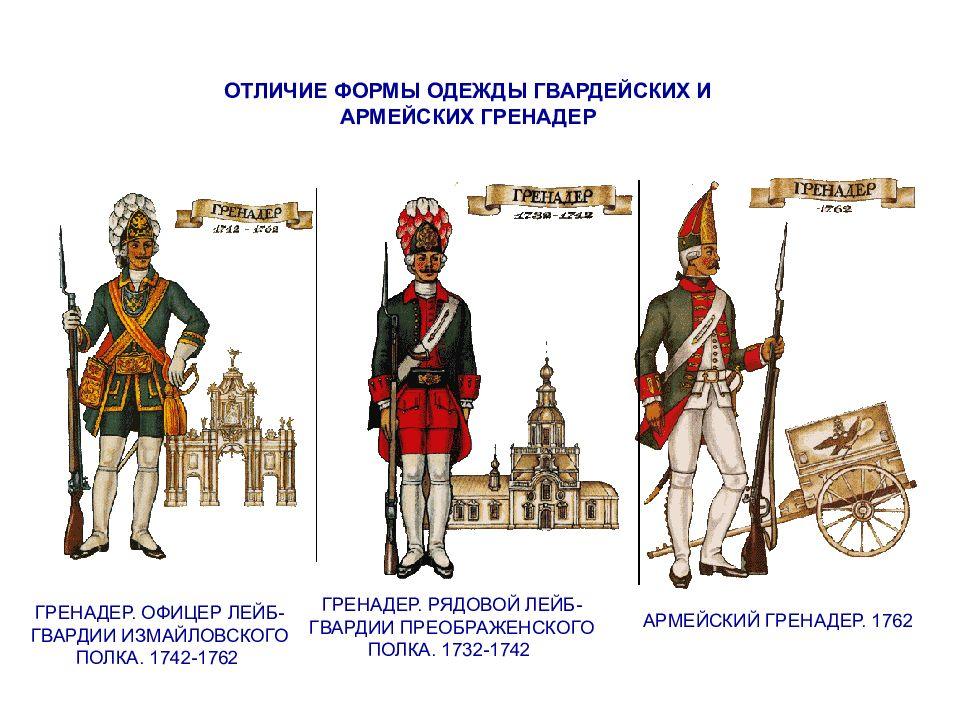 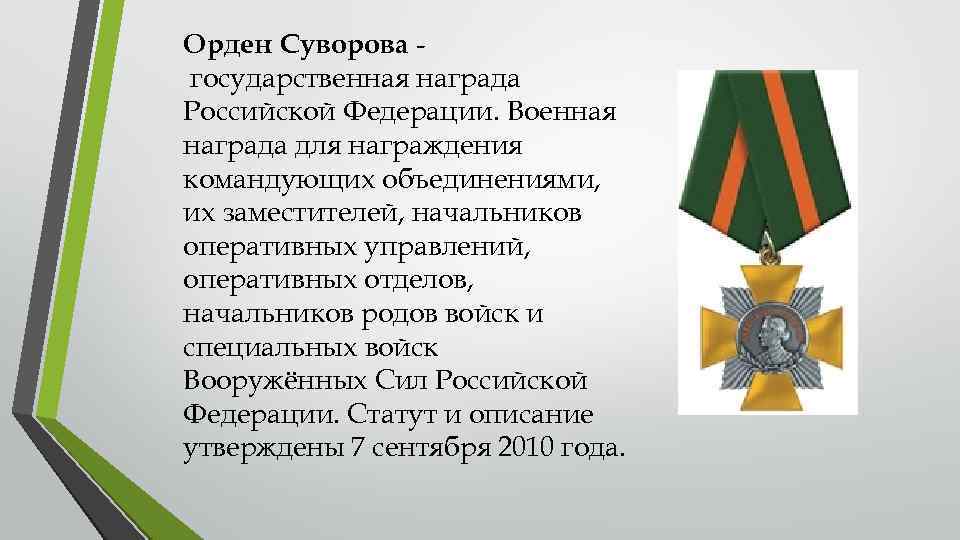